Звуки [р], [р], буквы Рр
Урок обучения грамоте
Подготовила Бондаренко Лариса Анатольевна, 
учитель МОУ СОШ №51 города Твери
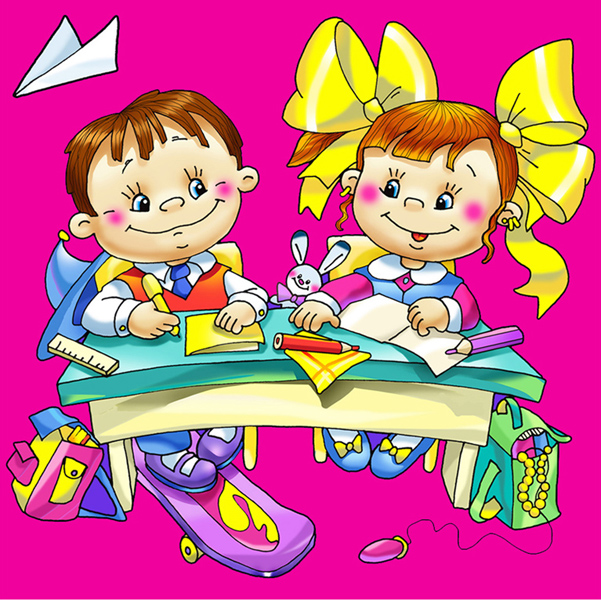 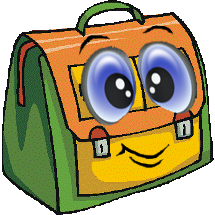 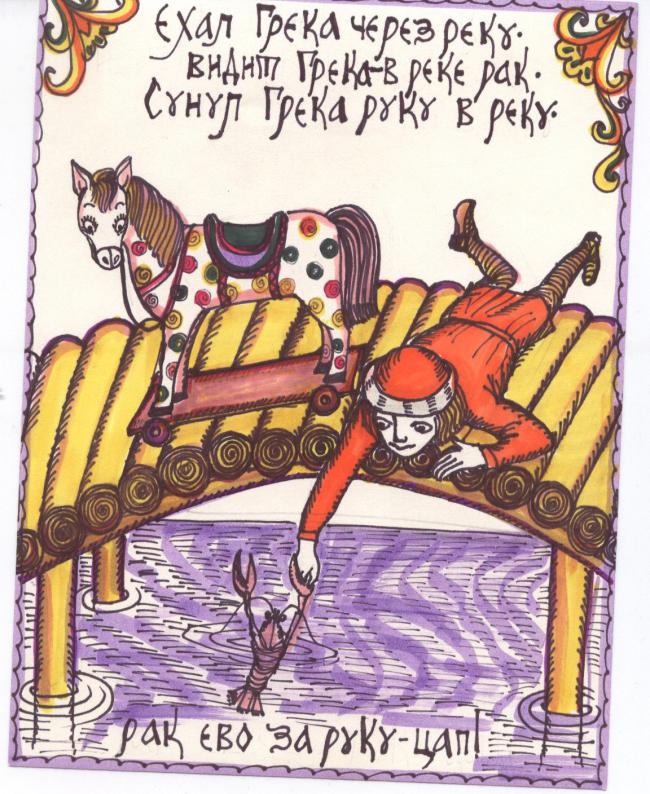 Ехал Грека 
через реку. Видит Грека - 
 в реке рак. Сунул в реку 
руку Грека. Рак за руку 
Греку - цап.
Цели урока:
Узнать новое о звуках и букве Р.
Научиться читать слова с буквой Р, писать букву Р.
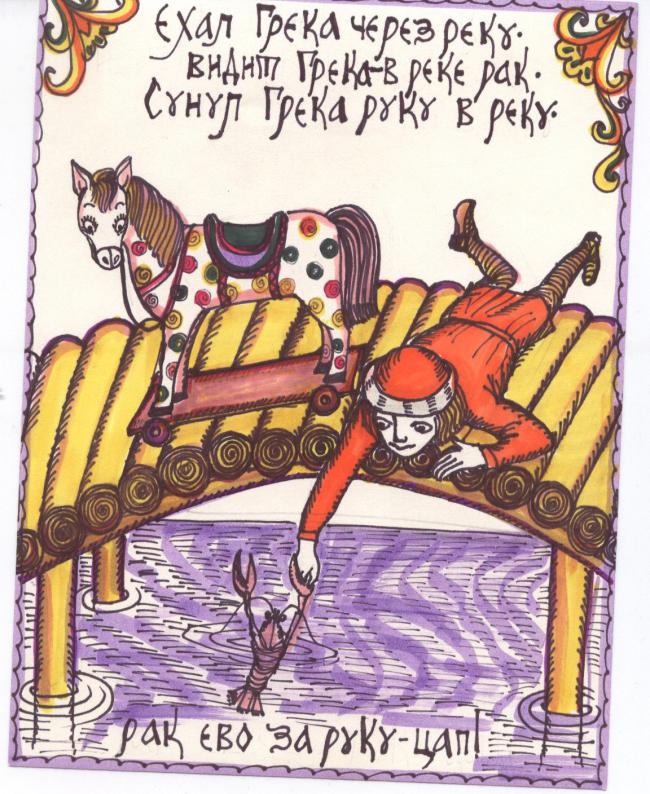 Ехал Грека 
через реку. Видит Грека - 
 в реке рак. Сунул в реку 
руку Грека. Рак за руку 
Греку - цап.
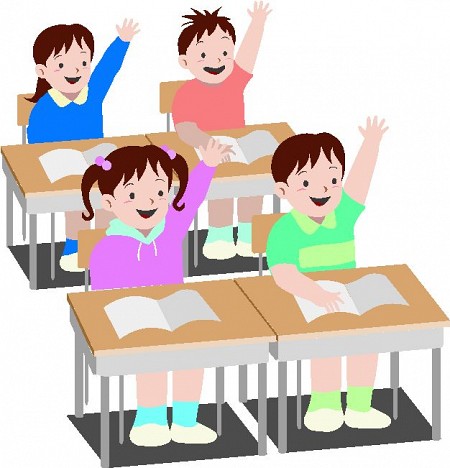 р
а
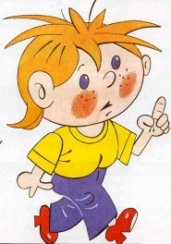 ____________________________________________
р
о
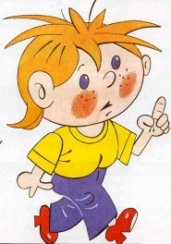 _____________________________________________
р
у
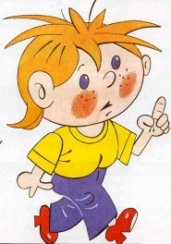 ____________________________________________
р
ы
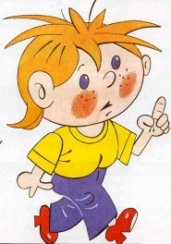 р
____________________________________________
и
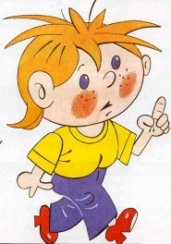 ____________________________________________
Цели урока:
Узнать новое о звуках и букве Р.
Научиться читать слова с буквой Р, писать букву Р.
Рр
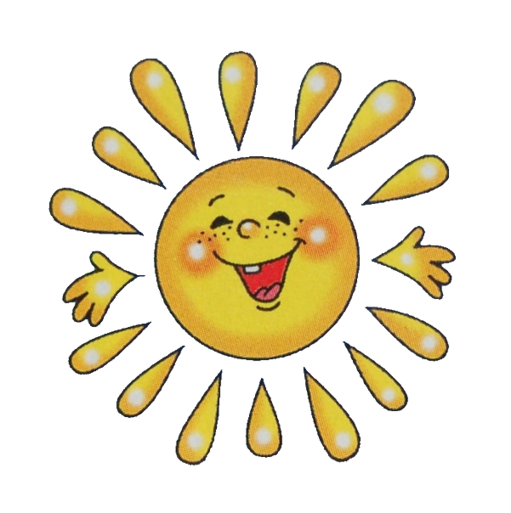